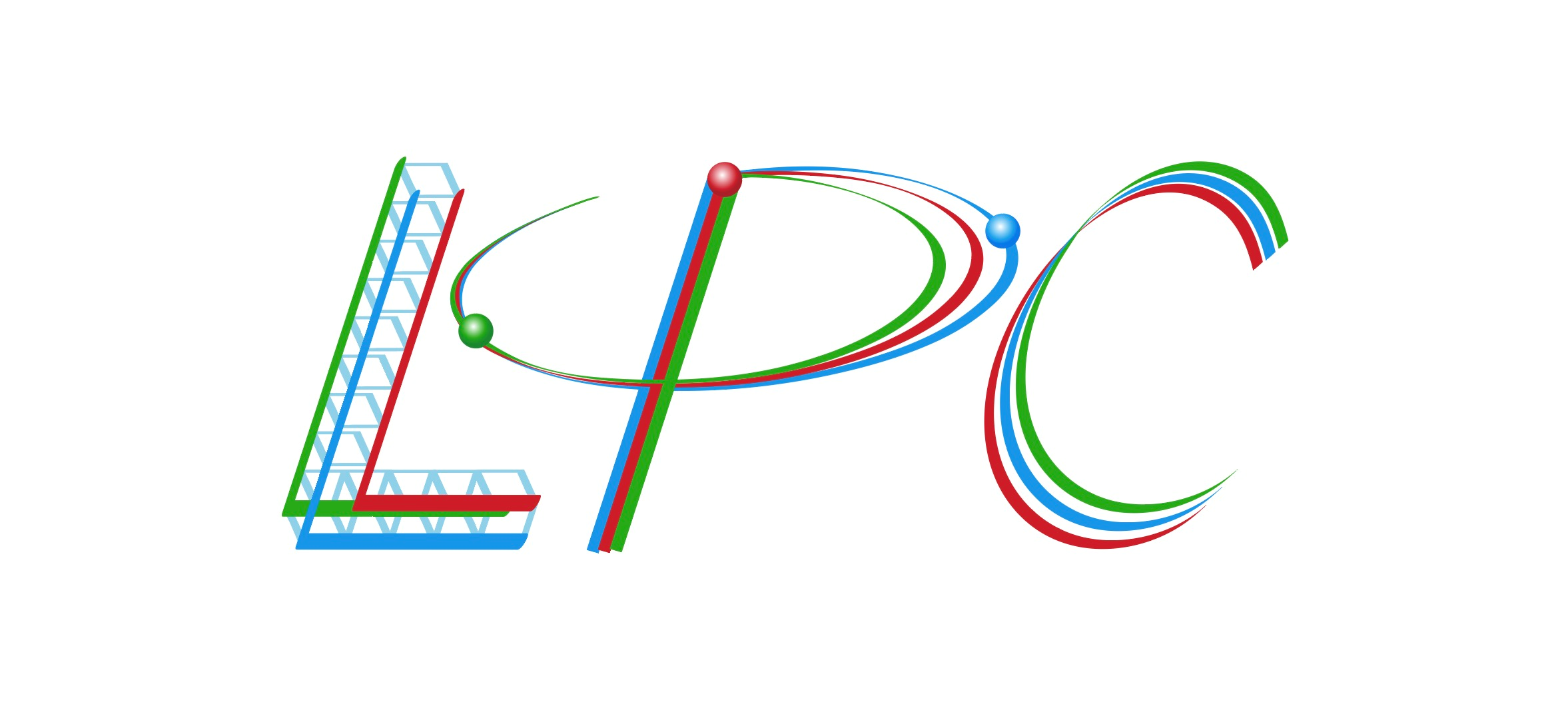 Lattice QCDinversion
Peng Sun
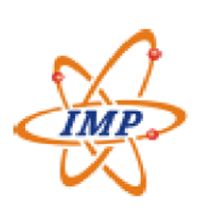 中国科学院近代物理研究所
标准模型
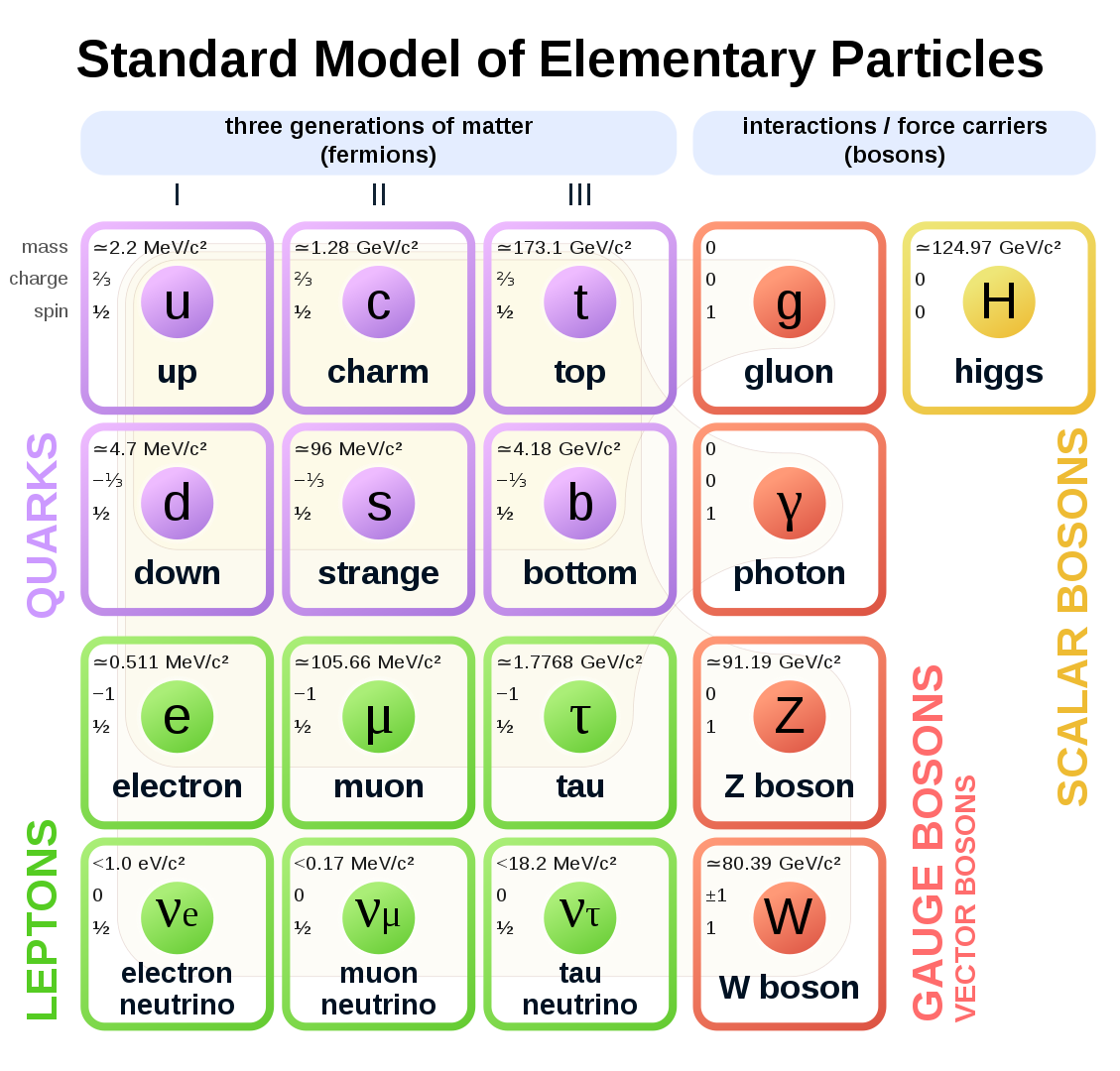 介子
重子
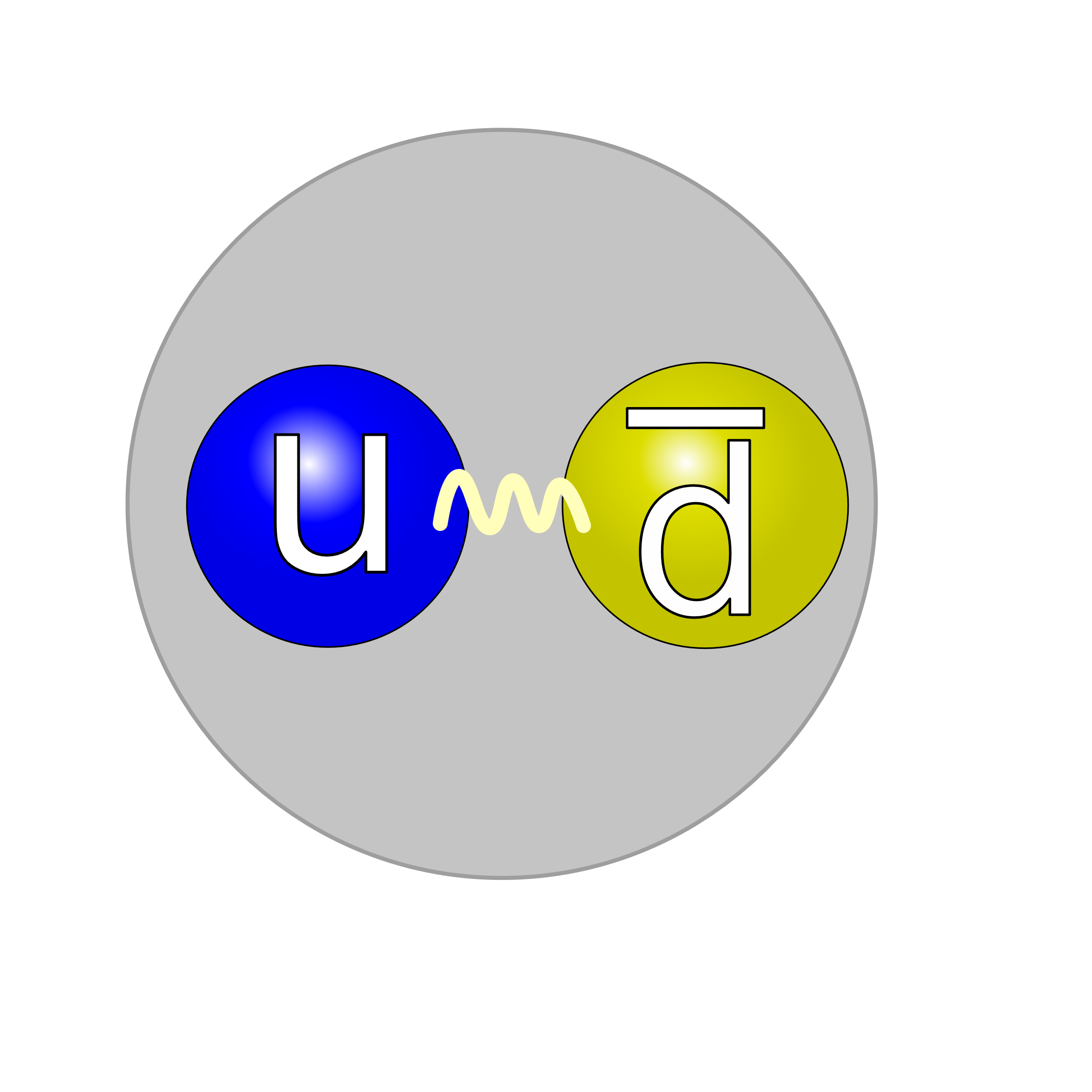 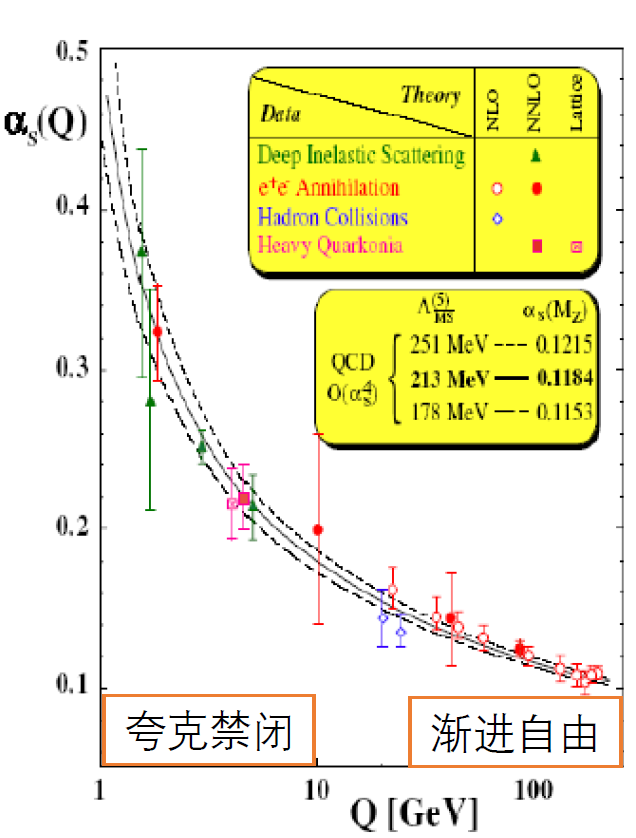 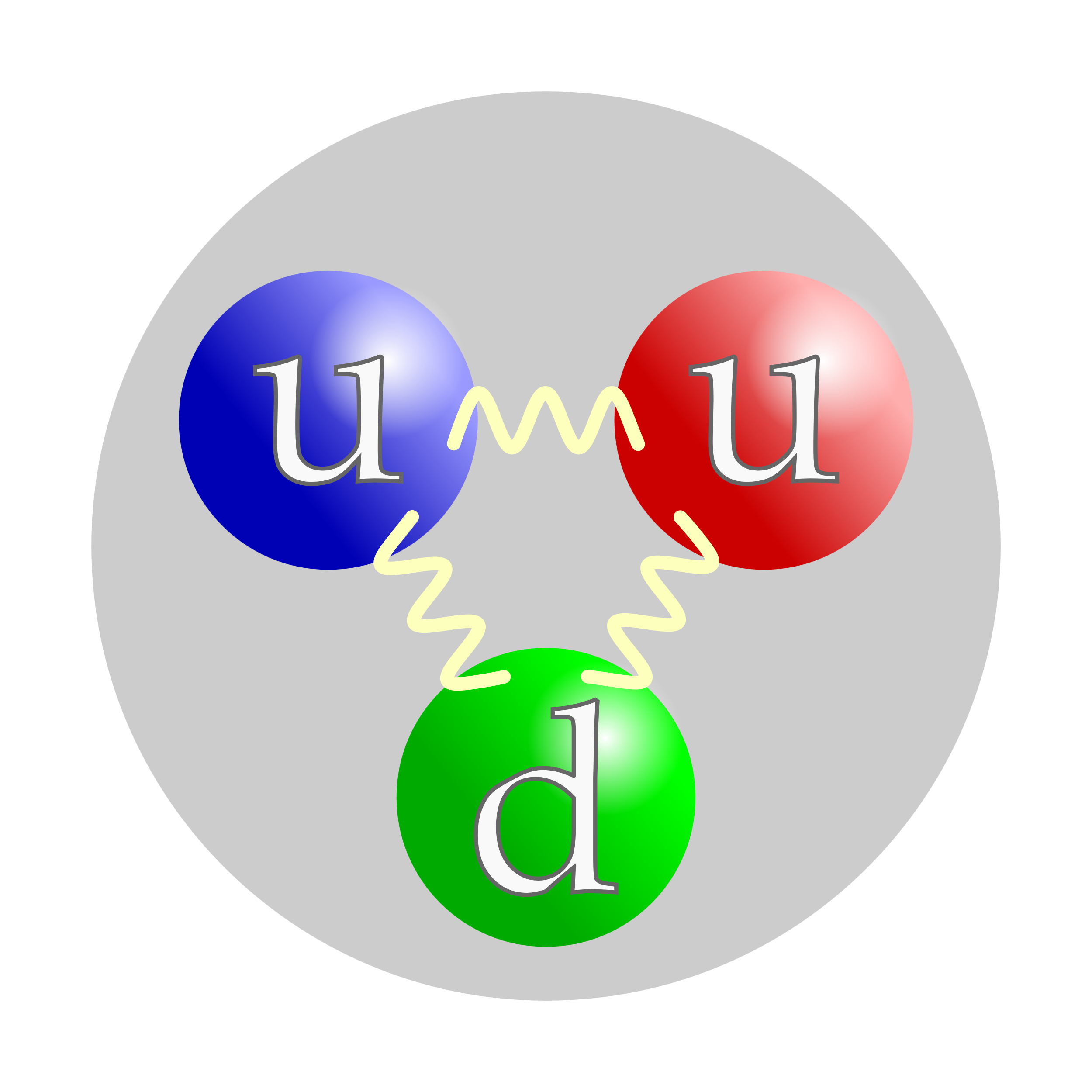 2
Quarks are imprisoned in hadrons
高能物理与高能核物理
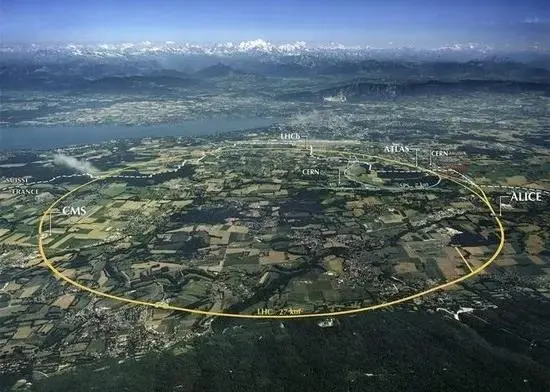 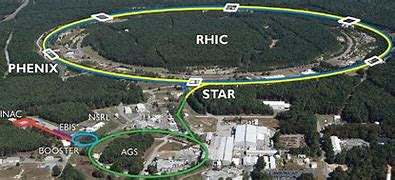 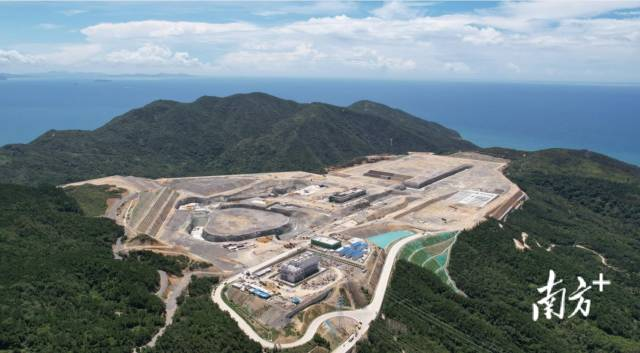 High Intensity Heavy-Ion
 Accelerator Facility (HIAF)
The Large Hadron Collider（LHC）
Relativistic Heavy Ion Collider（RHIC）
格点 QCD （类比粒子物理实验）
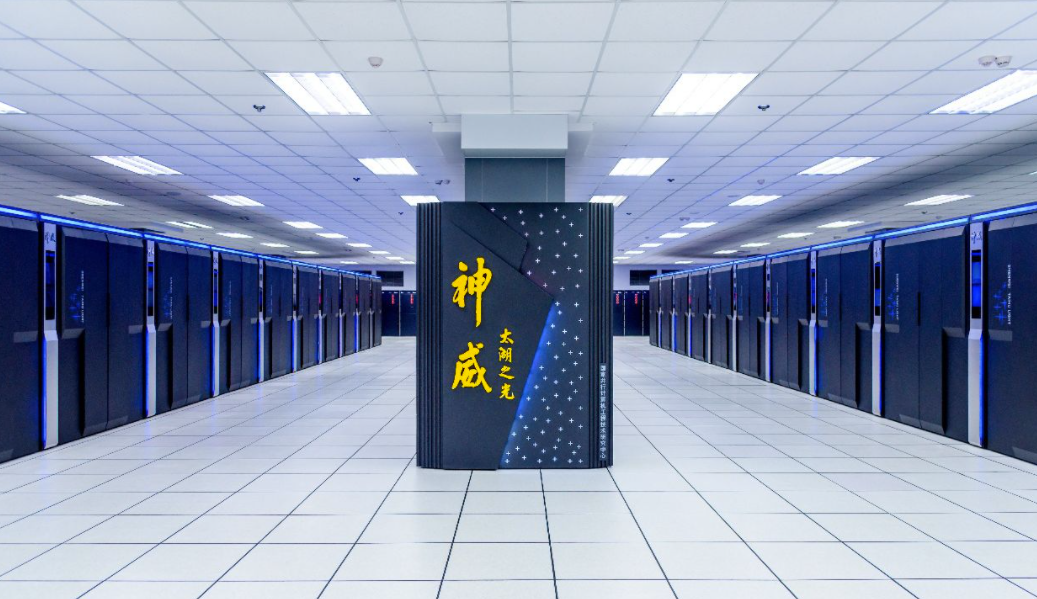 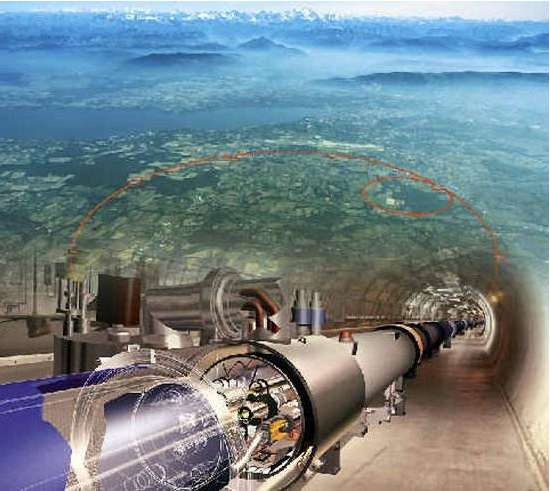 超级计算机
粒子加速器
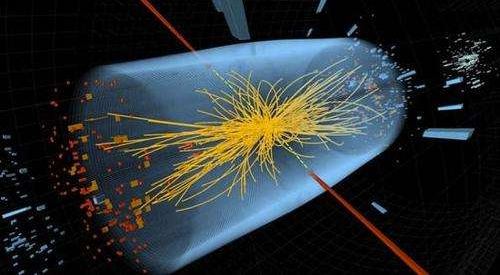 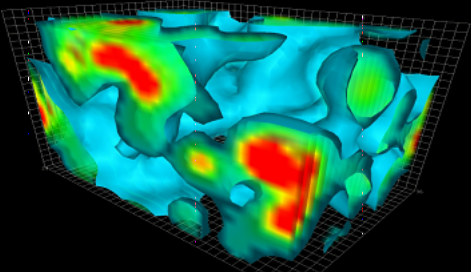 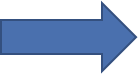 QCD真空 （组态）
对撞事例
Lattice QCD
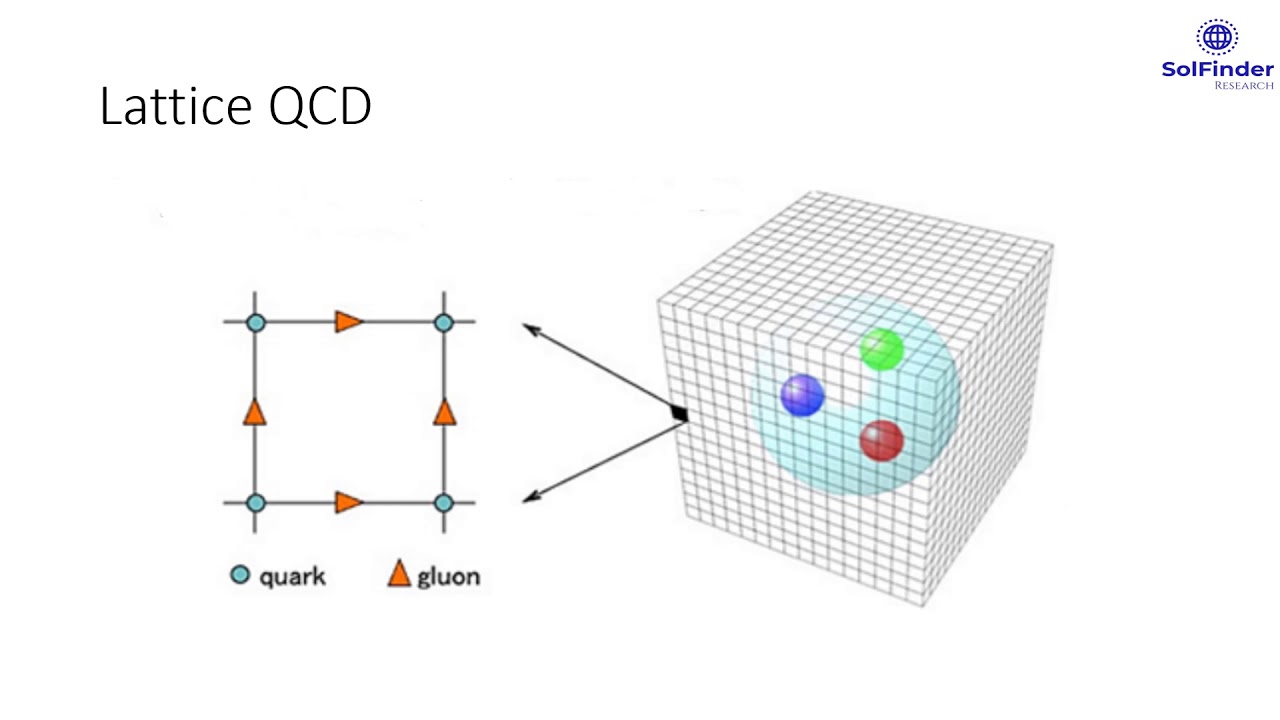 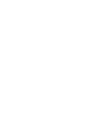 Lattice is made by configurations in super computers
A configuration contain one possible gauge link value at every time-space point
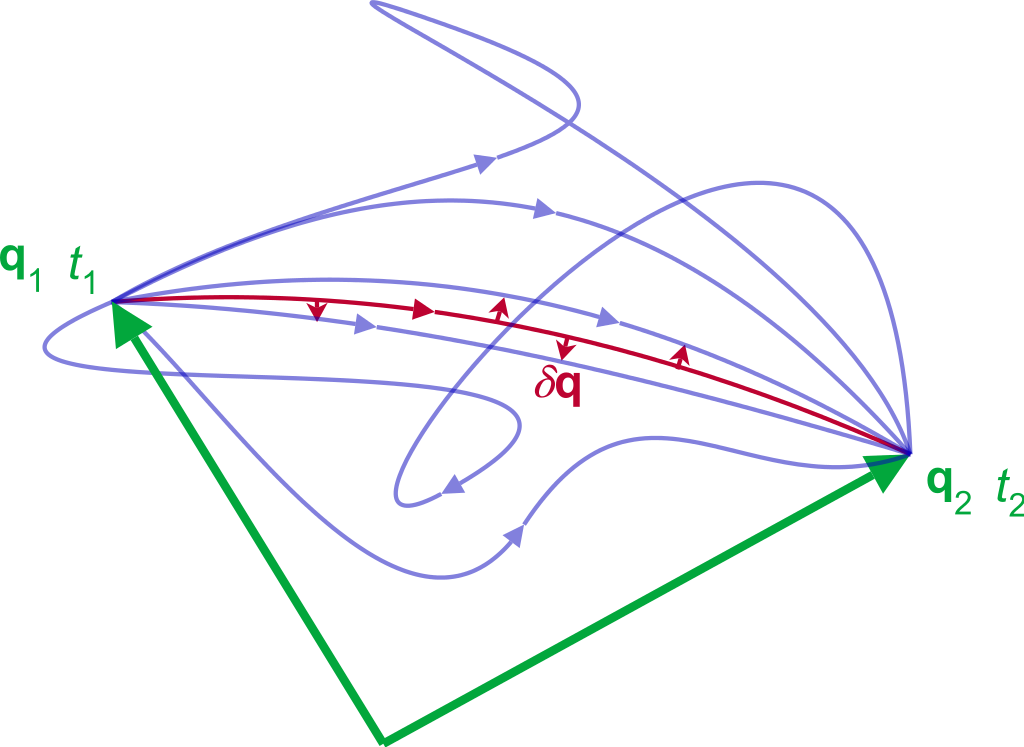 Each configuration is one possible path in the path integration
中国格点QCD现有的主要研究方向
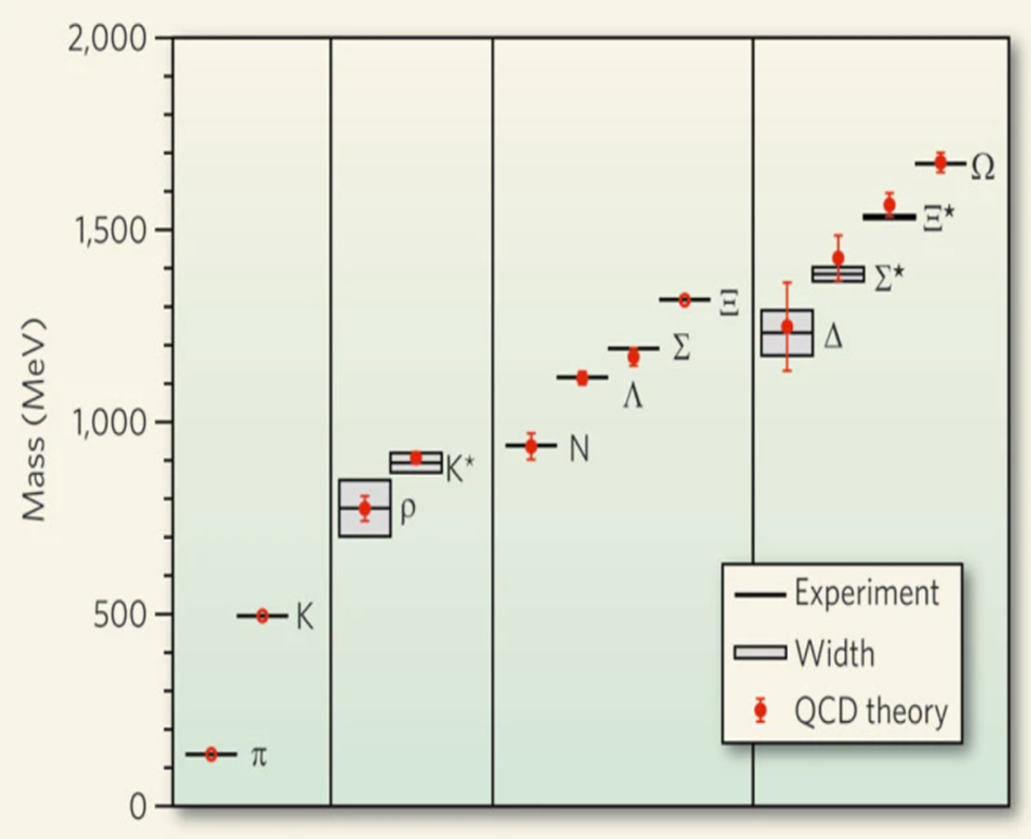 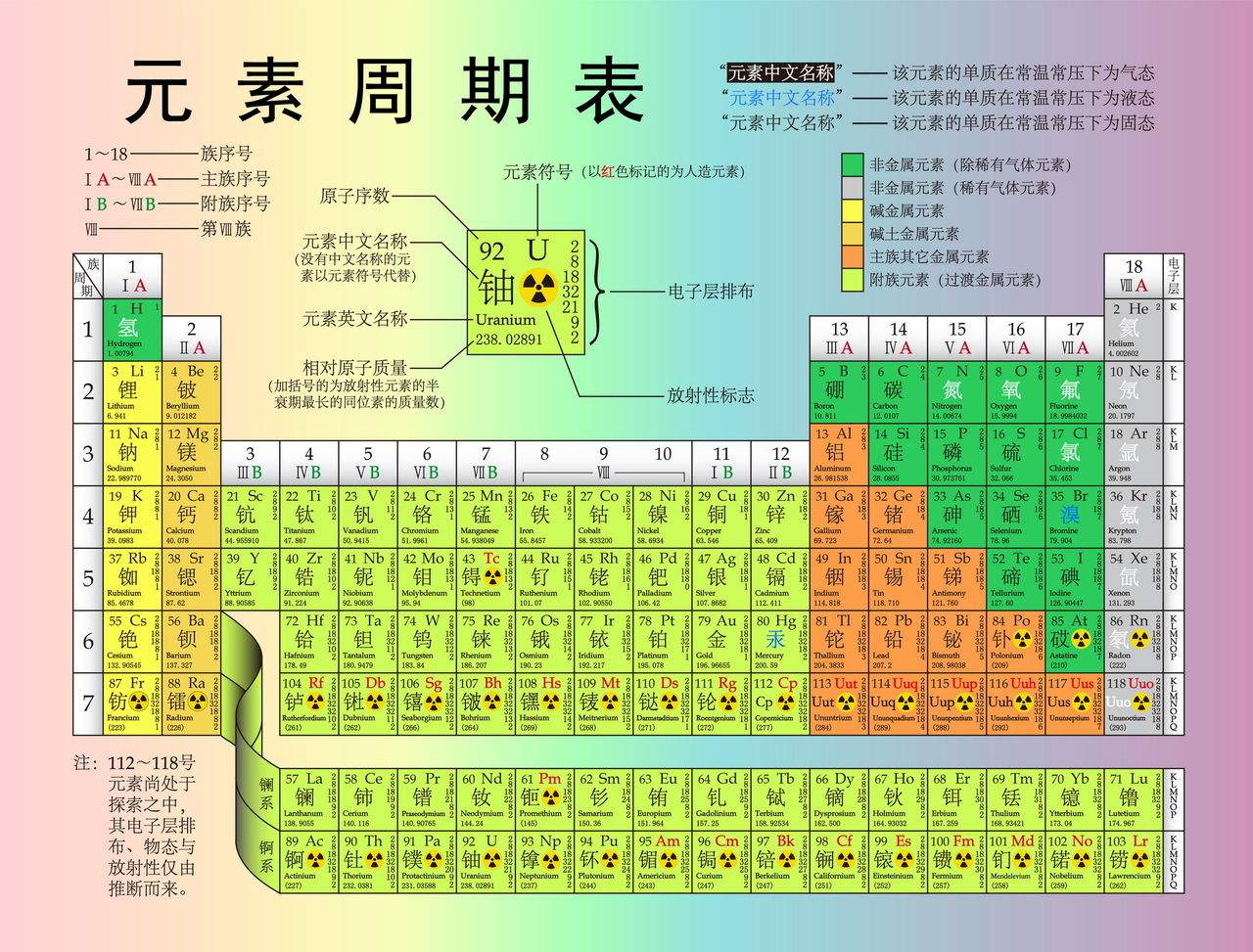 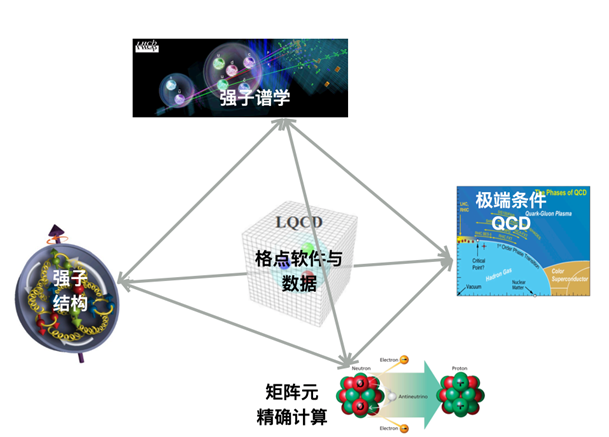 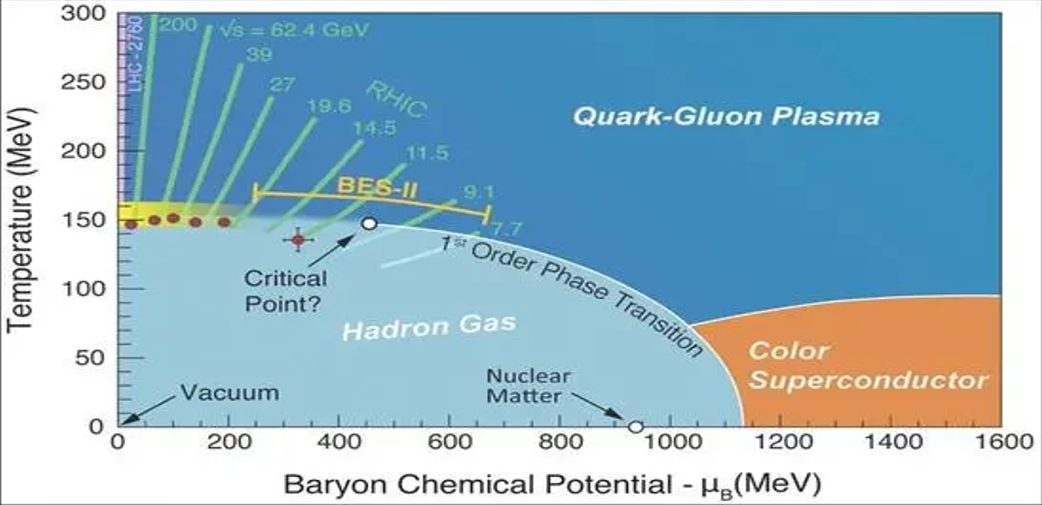 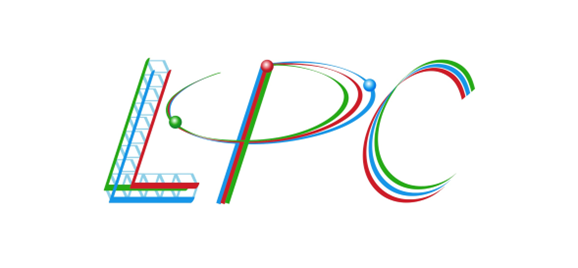 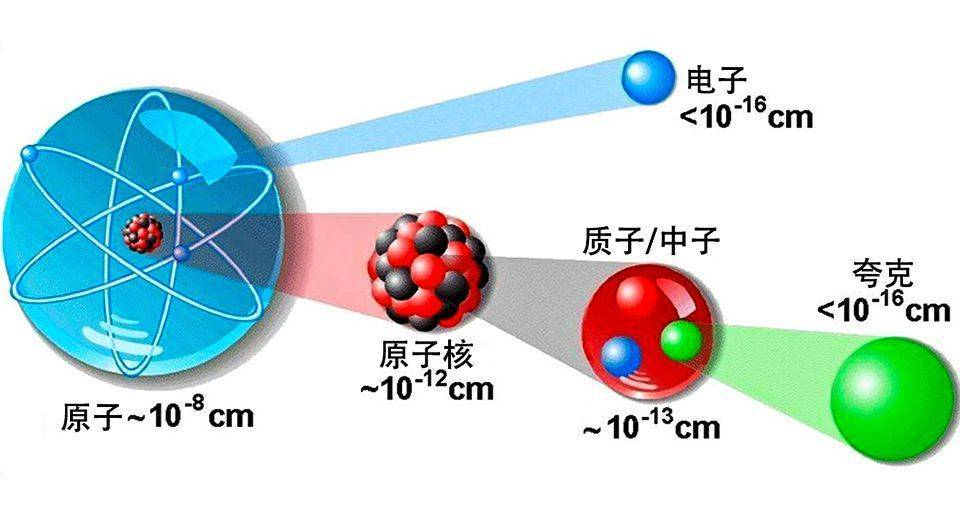 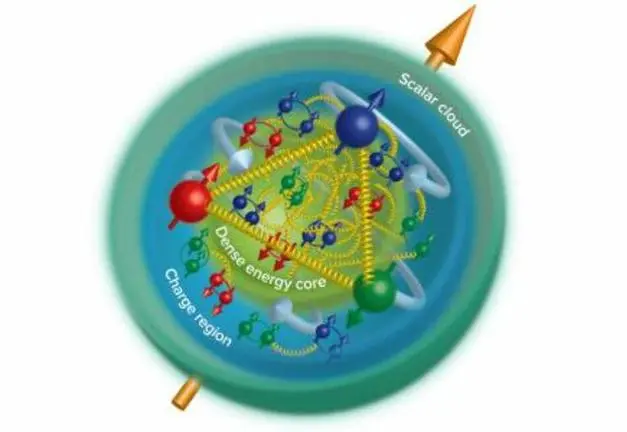 6
Lattice QCD 3 steps
1 product configurations
2 do inversion or  Calculate Green function S(x,y)
3  Do contraction
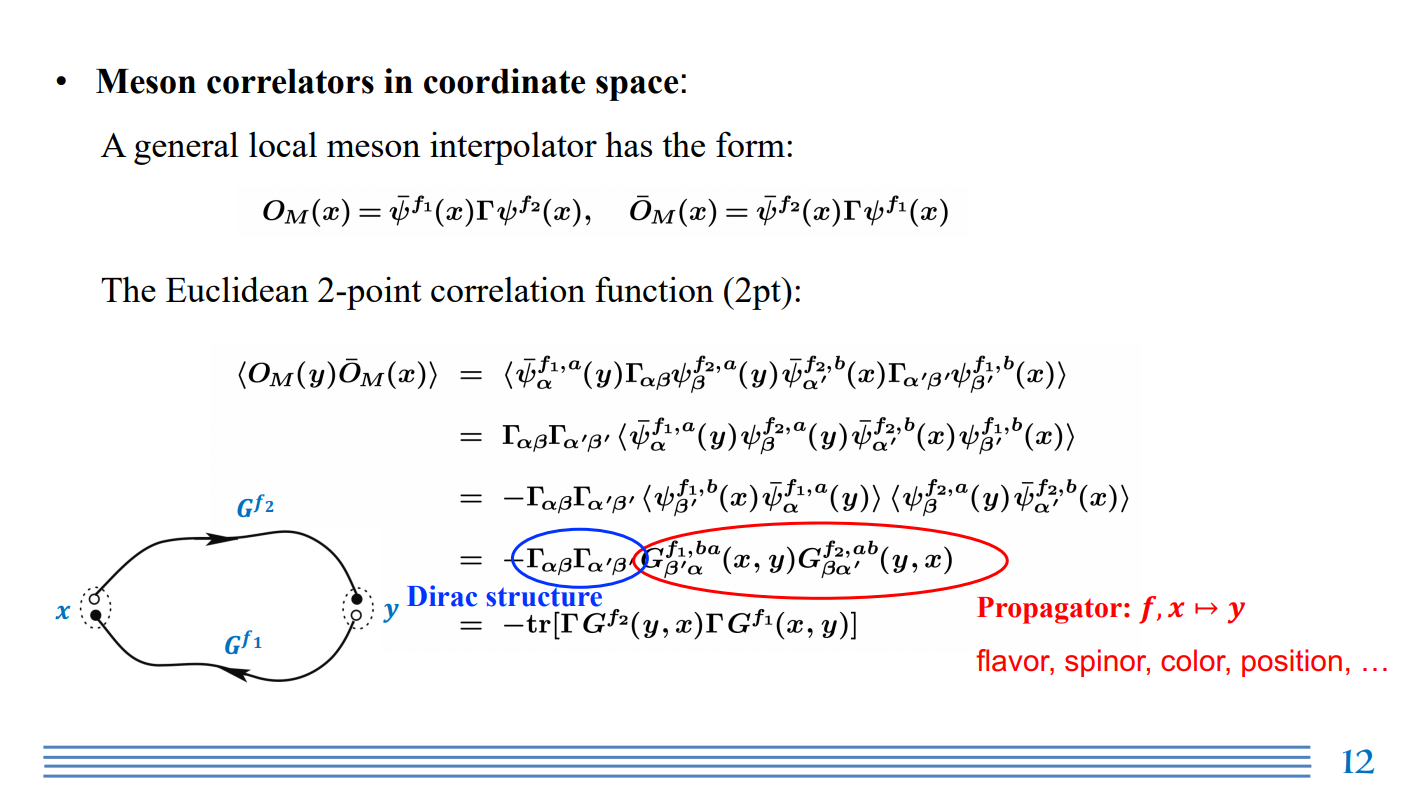 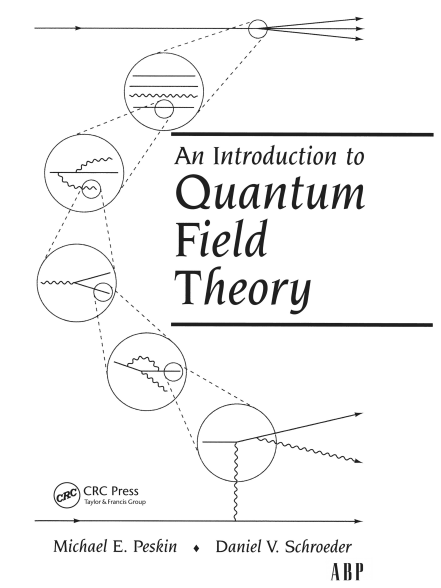 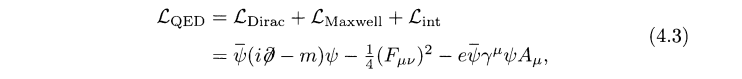 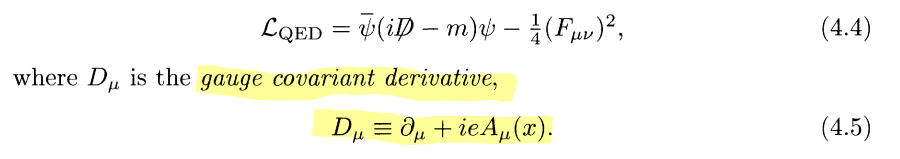 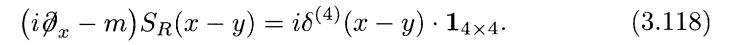 自由场的传播子：
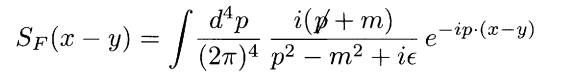 有相互作用的传播子：
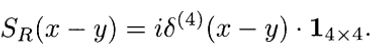 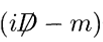 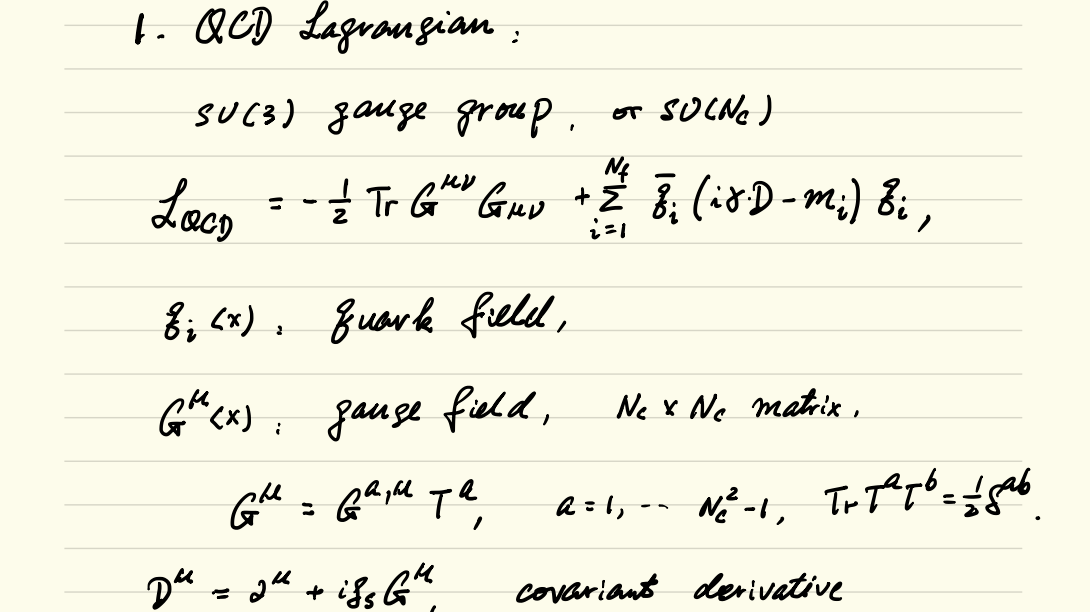 Clover Action
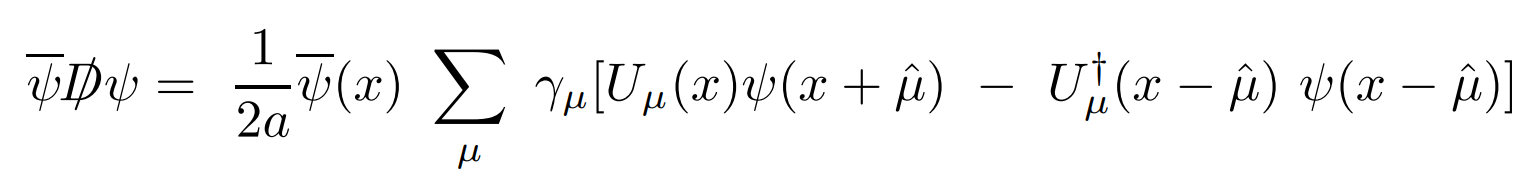 Naive fermion
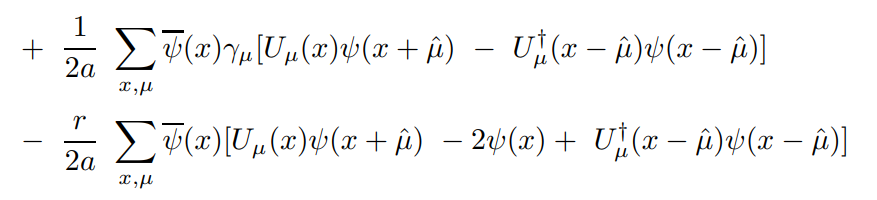 Wilson fermion
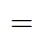 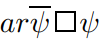 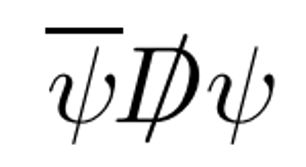 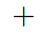 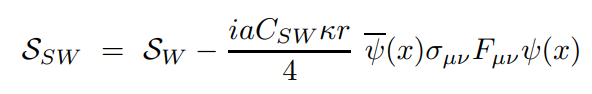 Clover fermion
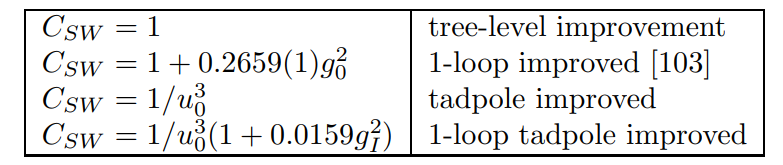 Wilson Action and Clover Action
Niave Action
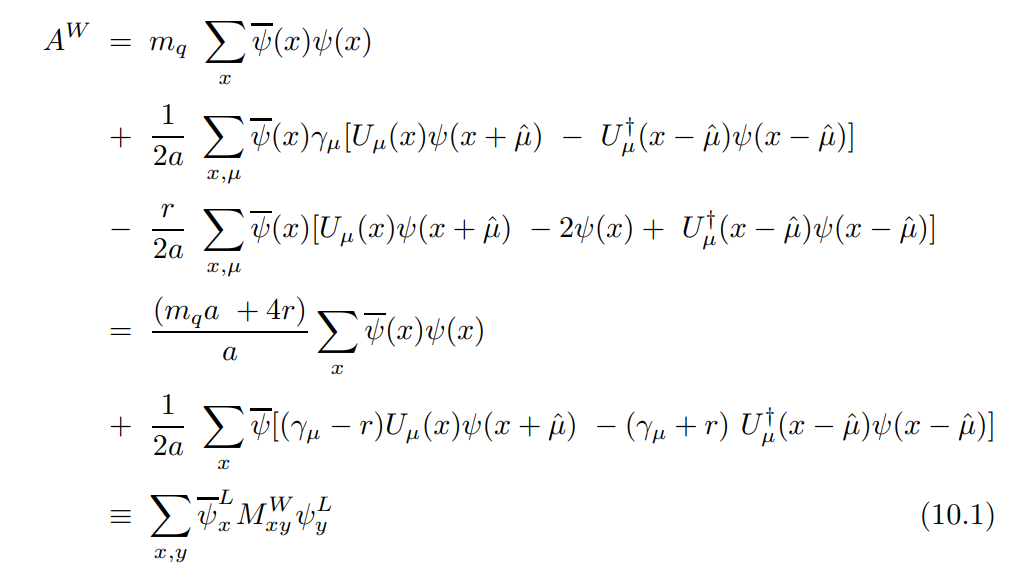 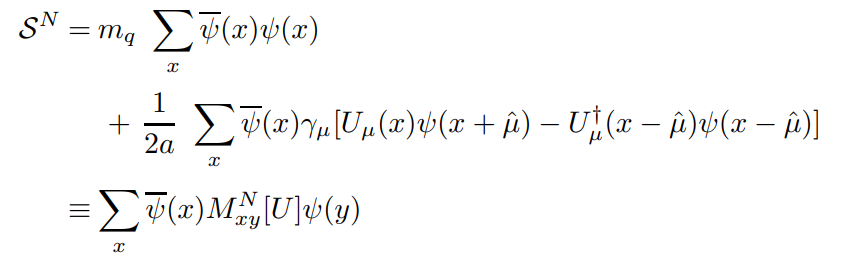 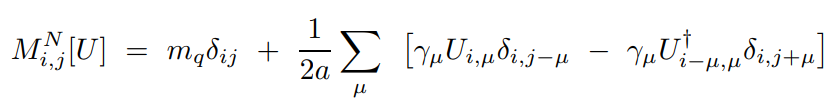 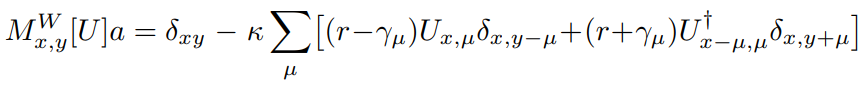 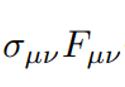 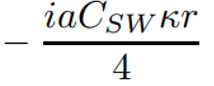 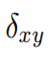 Clover term
with
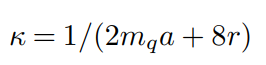 quark mass and pion mass in clover Action
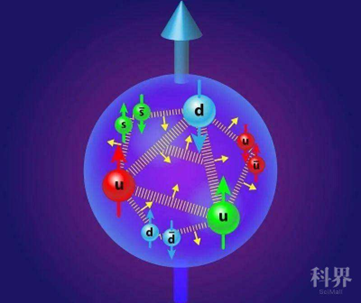 Sea quark :
Valance quark :
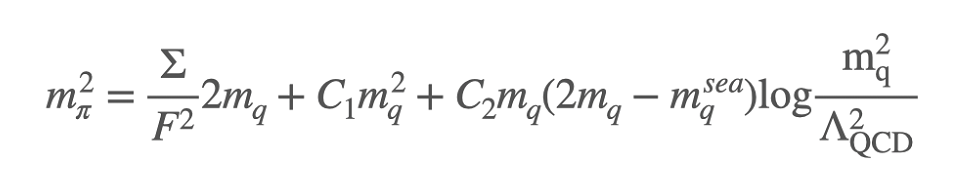 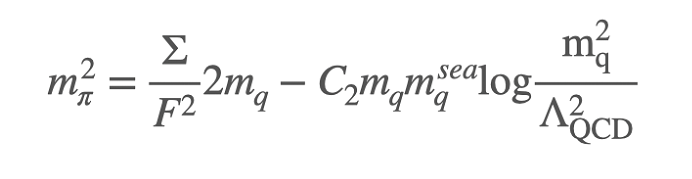 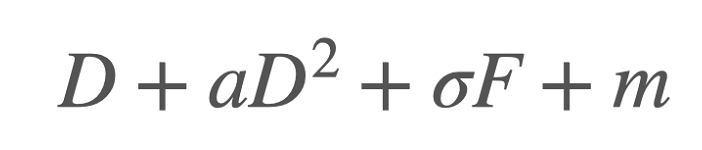 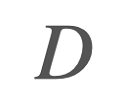 For Clover action，
become
Wilson Dslash in 2D
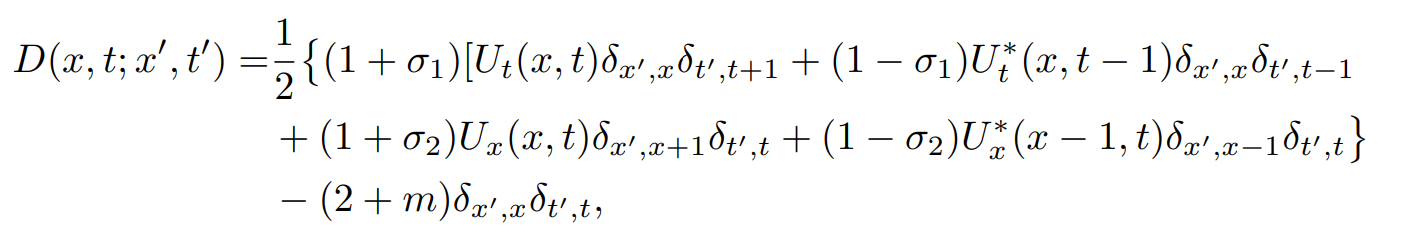 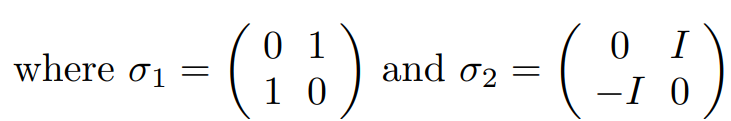 2D  QED  Dslash
(2,1,0,0)
(0,1,0,0)
(1,1,0,0)
(0,2,0,0)
(2,2,0,0)
(1,2,0,0)
(2,0,0,0)
(1,0,0,0)
(0,0,0,0)
x
3 X 3 lattice as an example
(0,1,1,0)
x
(0,0,1,0)
(2,0,1,0)
(1,0,1,0)
t
x
( x, t, x’, t’)
(0,0,2,0)
(1,0,2,0)
(2,0,2,0)
(0,0,0,1)
(1,0,1,1)
(0,0,1,1)
(0,0,2,1)
D  is  (9  X 2) x (9 X 2 )   Matrix
x’
x’
x’
t’
inversion
Do inversion for M ( Dslash )

The Mass terms are diagonal elements 

It is easy to do inversion for the larger valance mass
Conjugate   Gradient   Method
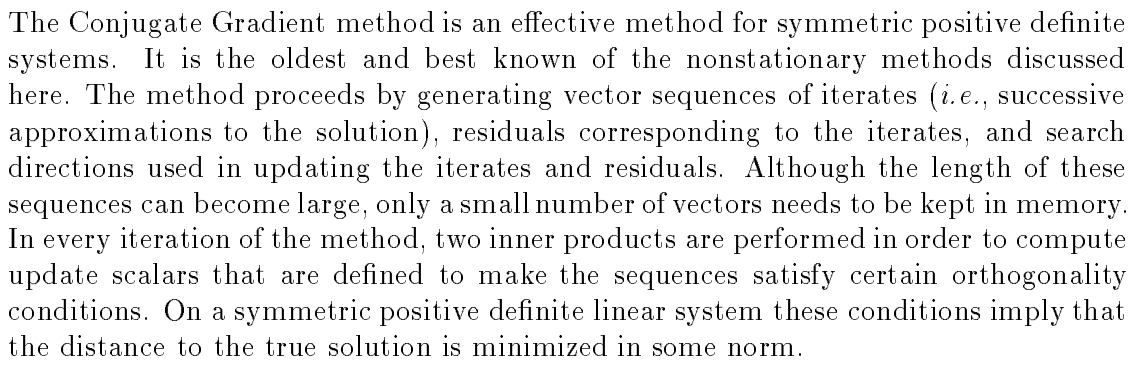 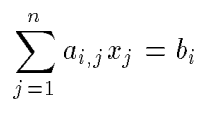 The problem  we need to solve
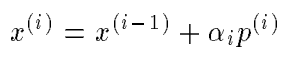 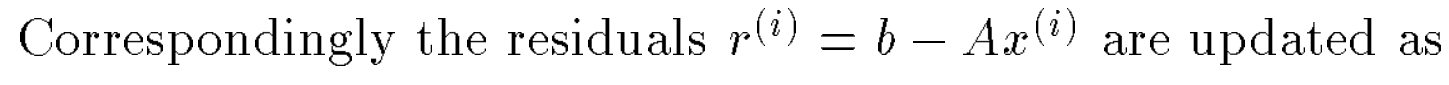 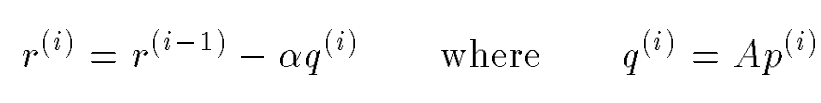 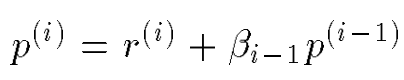 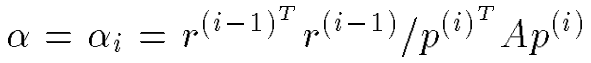 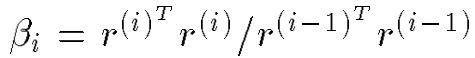 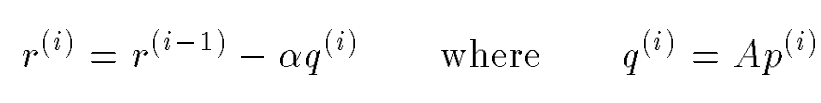 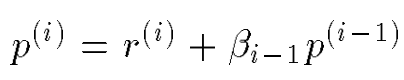 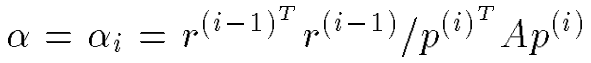 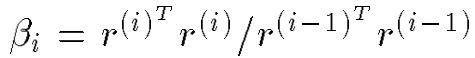 With these conditions, you will found the all r are orthogonal
CG
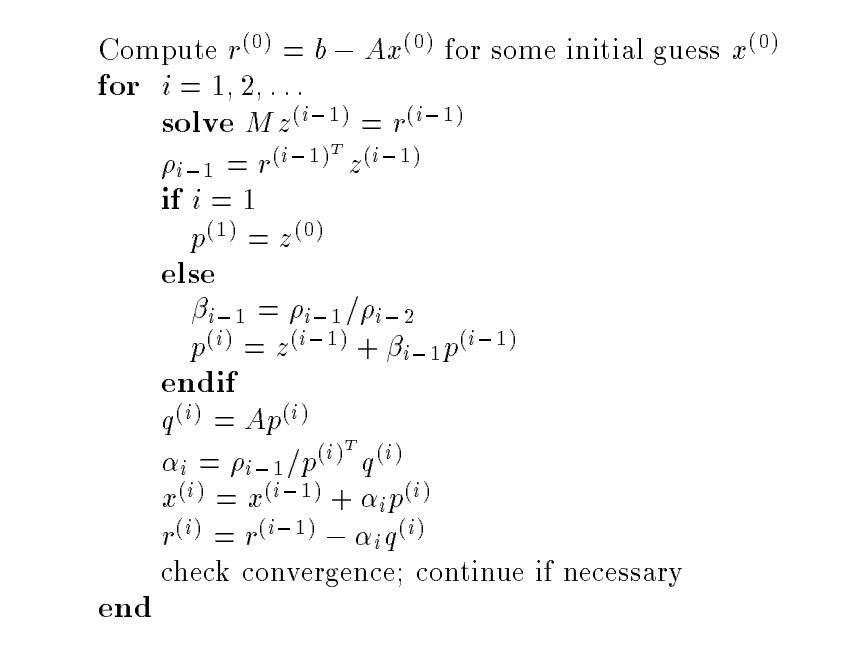 here M=1
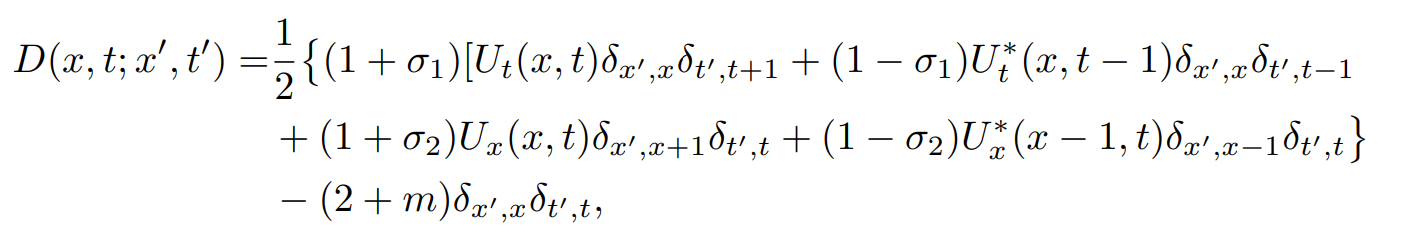 D is not a symmetric positive definite matrix, so we can not use CG algorithm.  But we can solve
Multigrid Algorithm
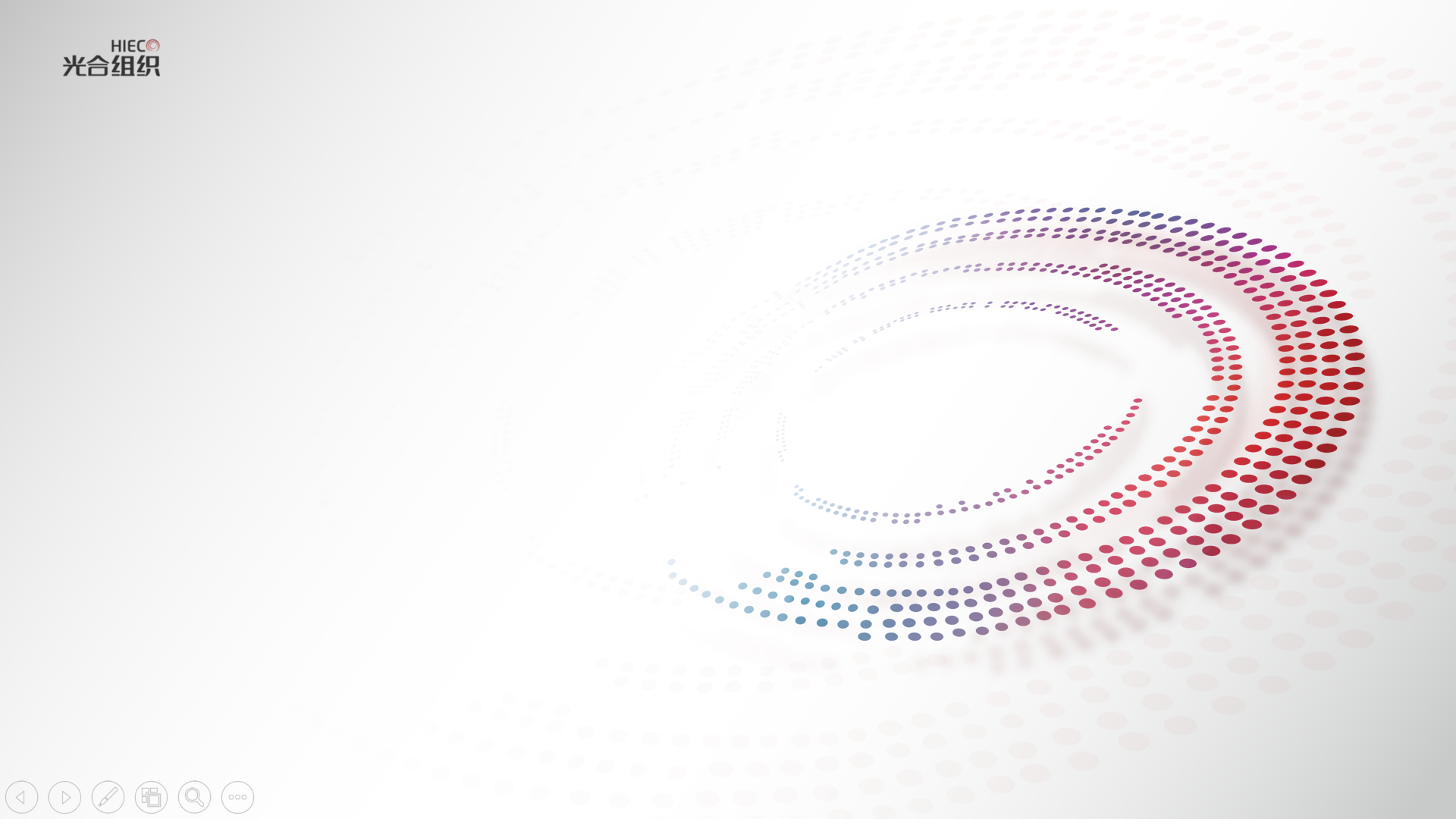 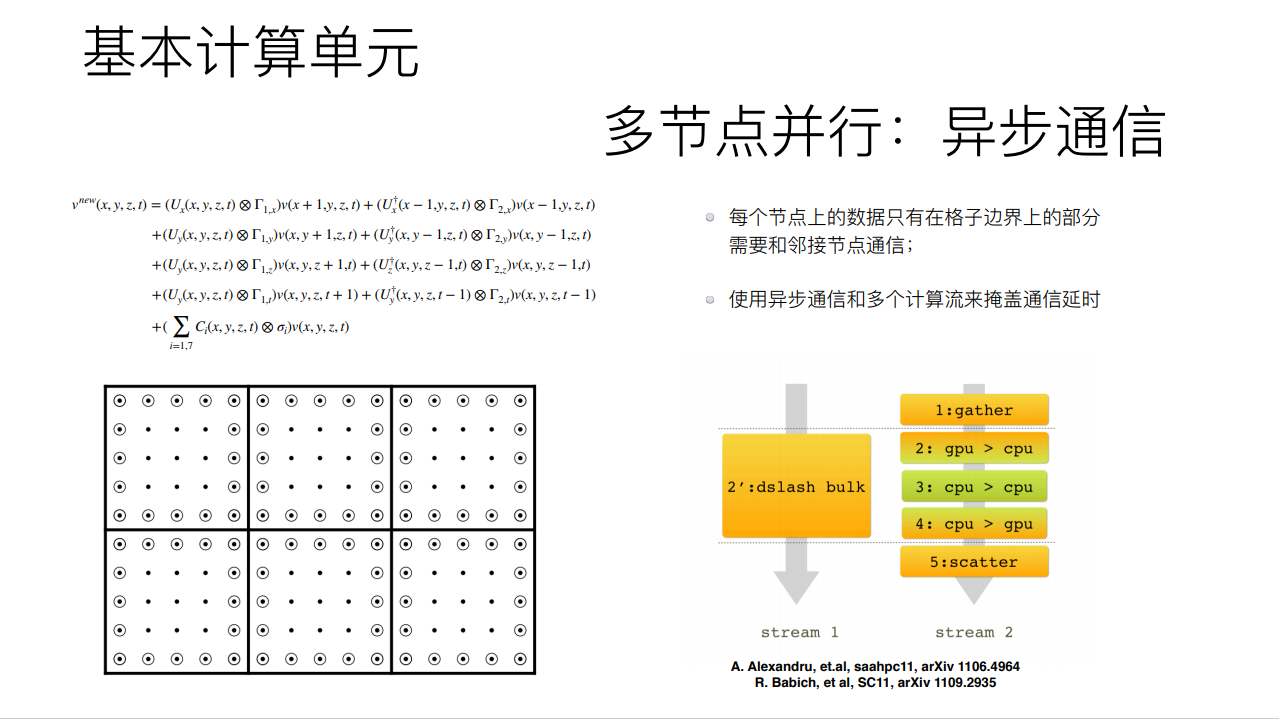 开发计划
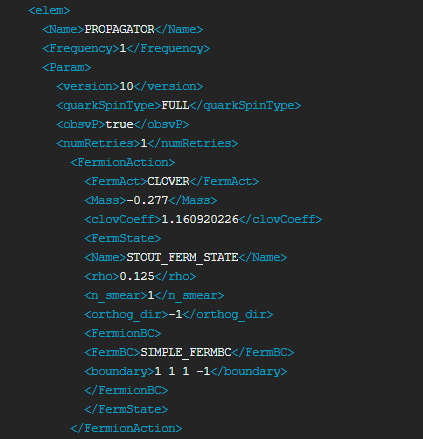 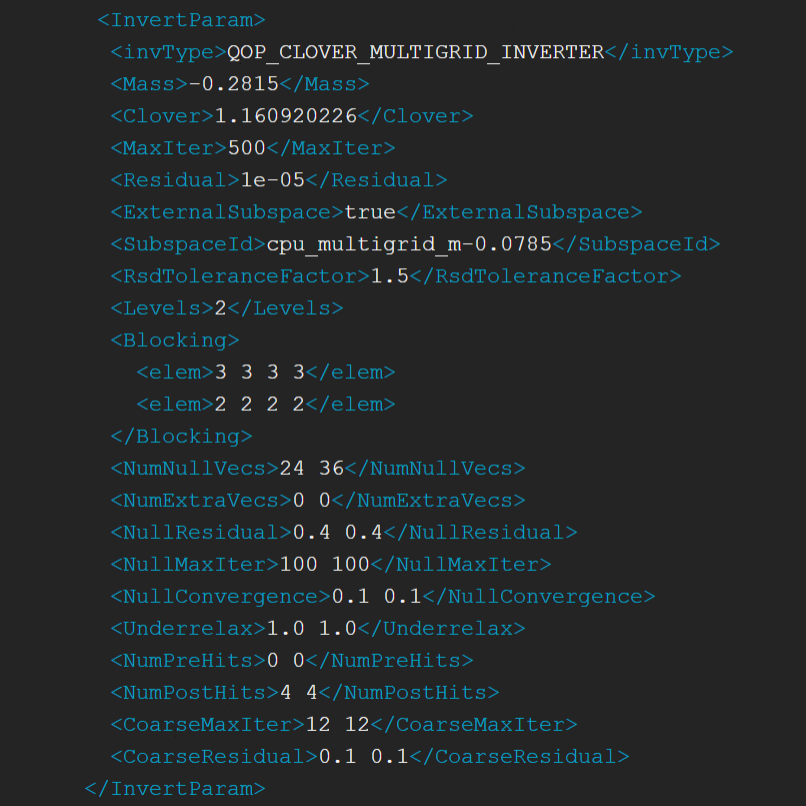 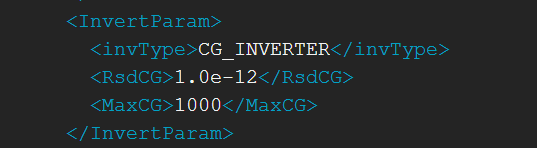 or
Source
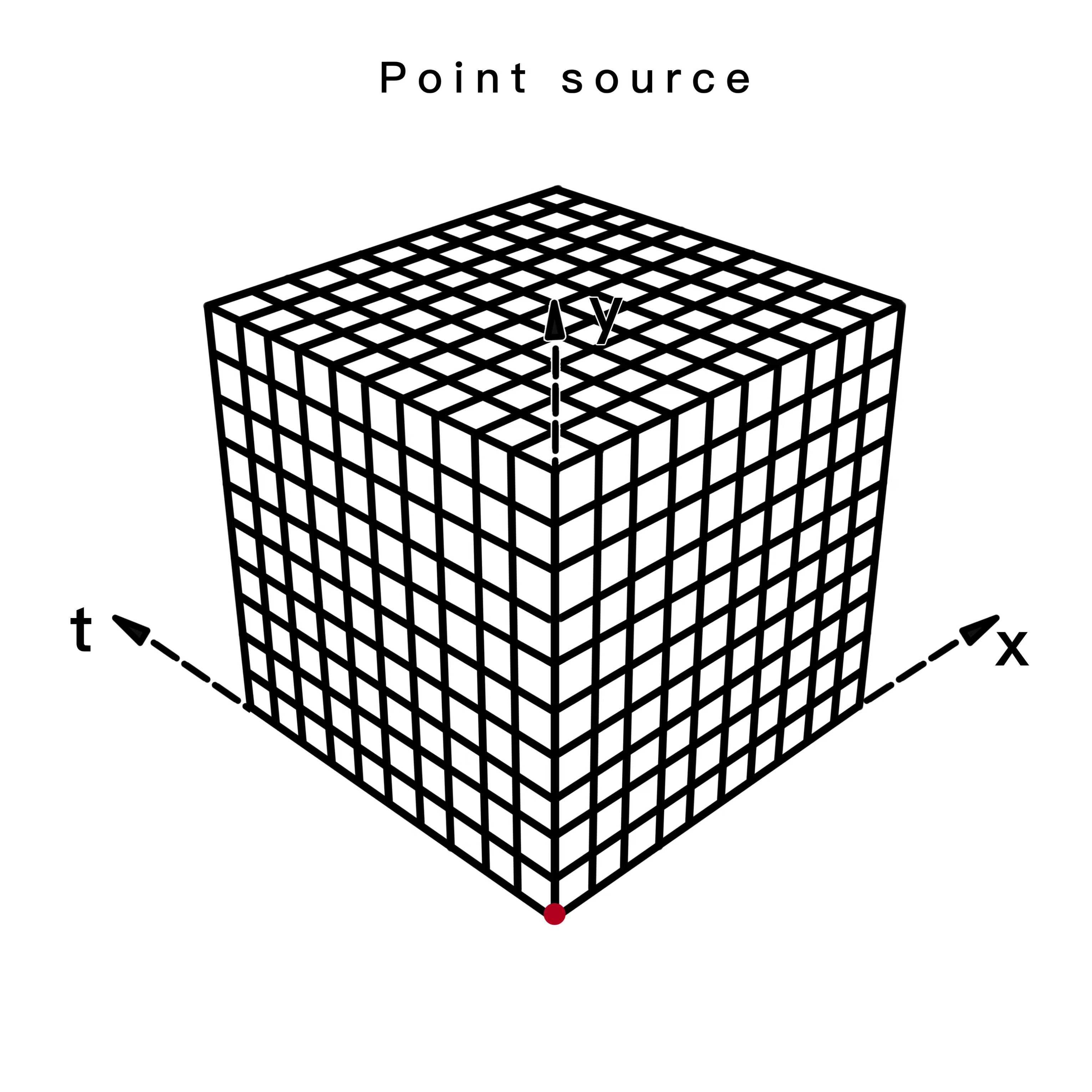 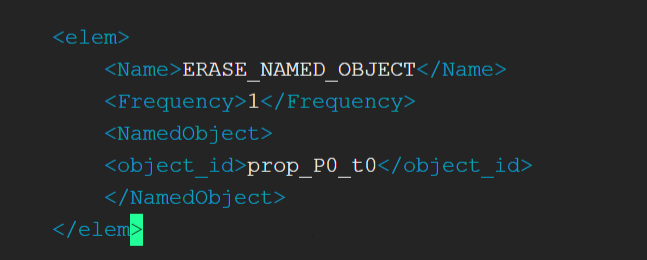 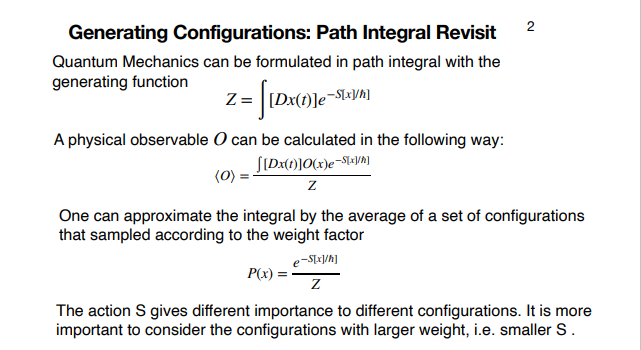 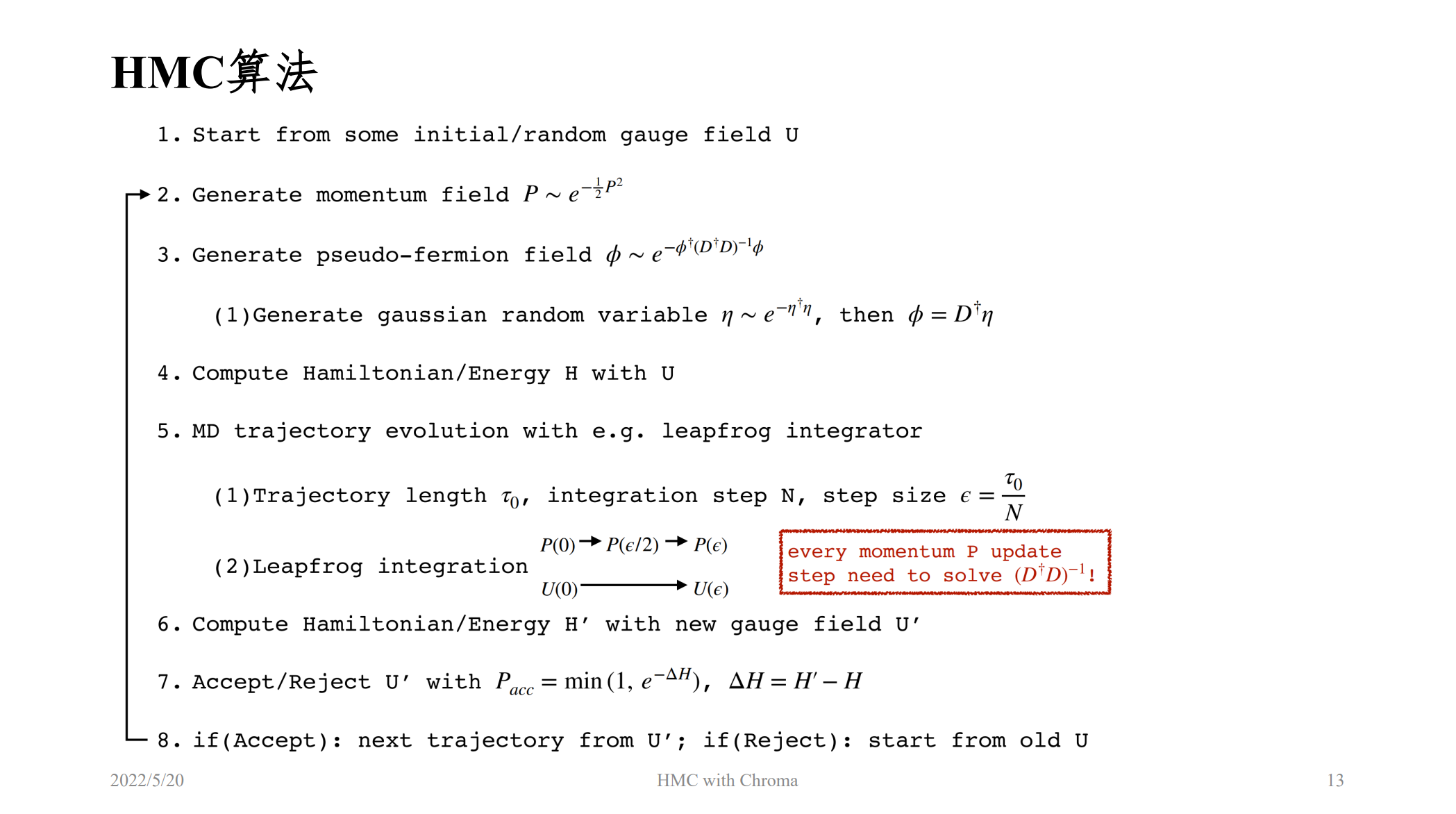 Homework
CG 
MG 
Light -0.2815
Heavy strange  -0.2310
Heavy charm     0.4763 

light mg, light cg, strange cg, charm cg
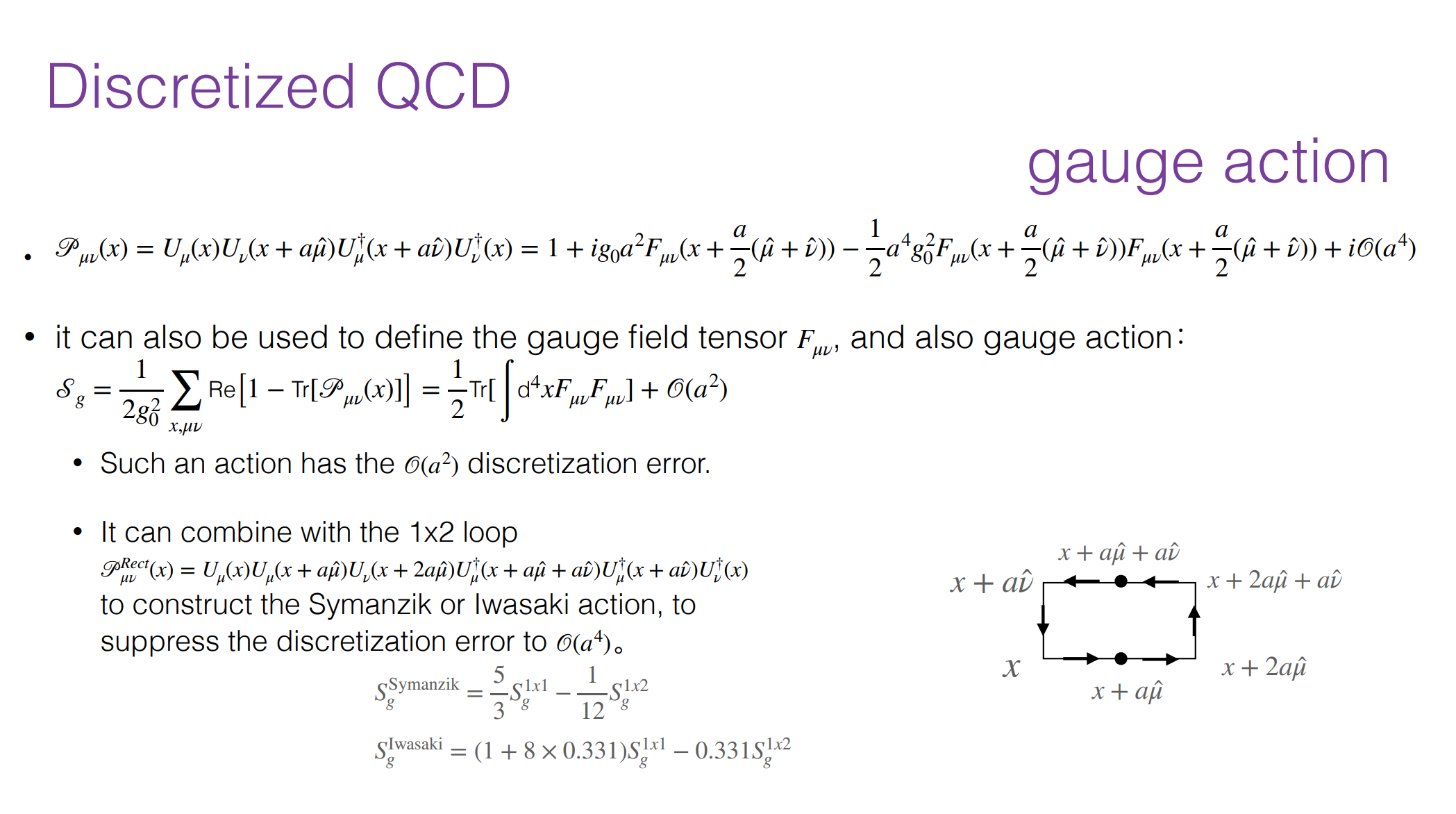 In lattice
In QCD or QED theory, we have spin-1 gauge field and spin-1/2 fermion field

We still do not know how to build up a fermion field on lattice, now. and in the configurations there is only gauge field.

However, we could calculate the related Green’s function for fermion
The related Green’s function for fermion
The relationship between Green function and Dslash.
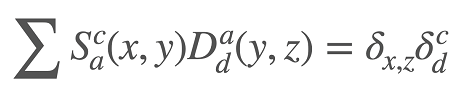 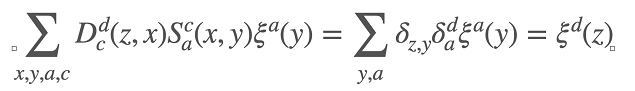 The S(x , y) is what we need to solve.
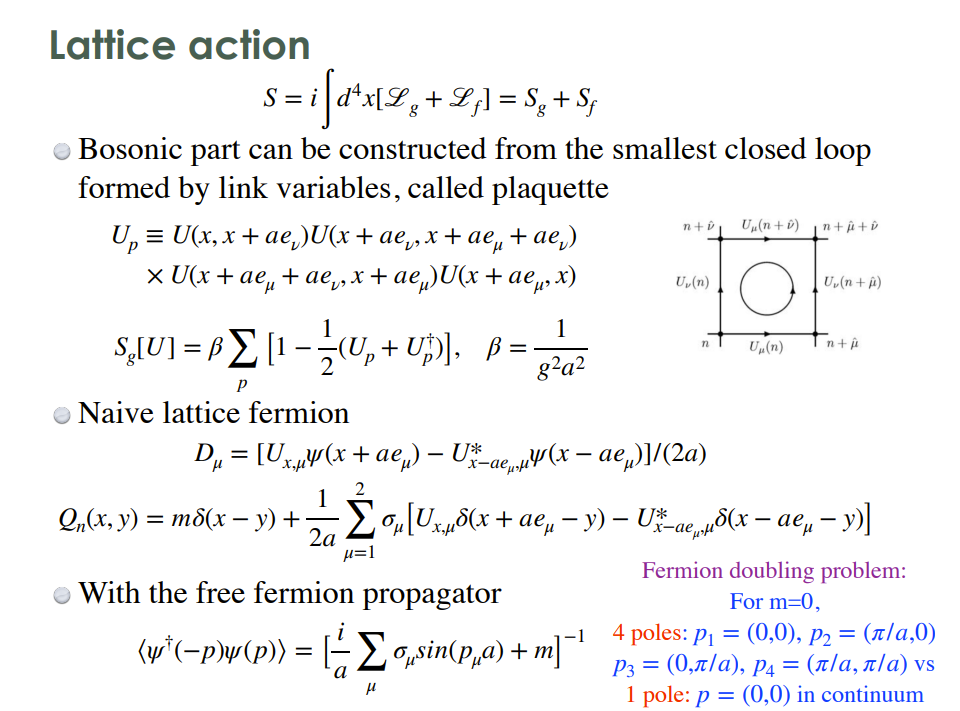 Clover ensembles
Symanzik + Clover Action @  Zero T
Chin.Phys.C 46 (2022)
arXiv: 2207.00183
arXiv: 2207.14132
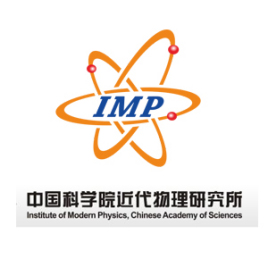 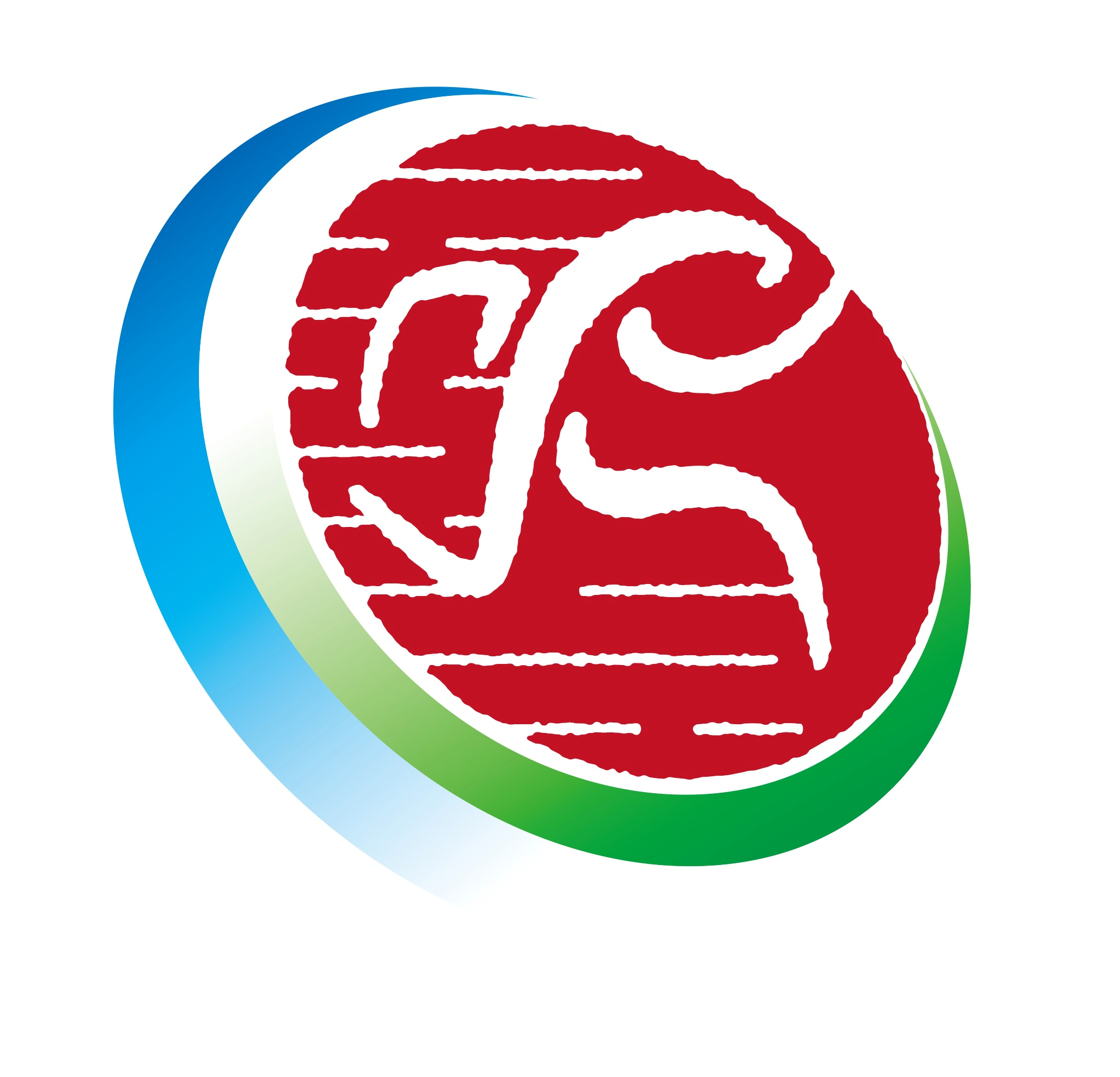 LM Liu, M Gong, P Sun and YB Yang
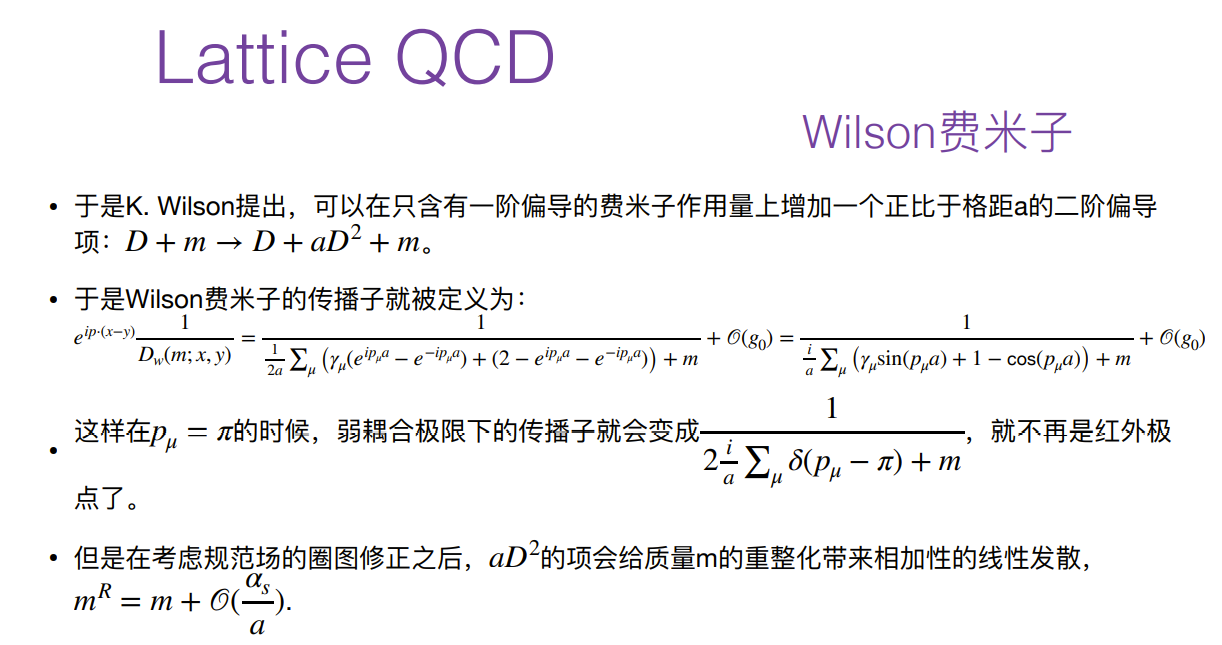 Actions
(image-time theory)
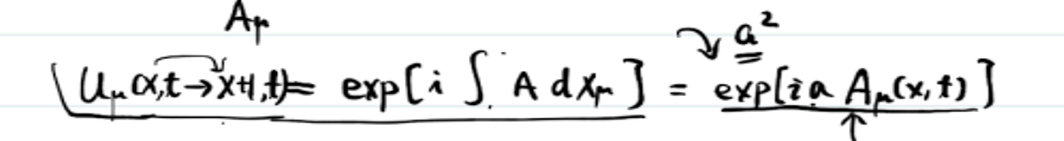